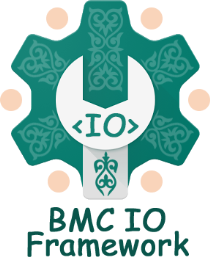 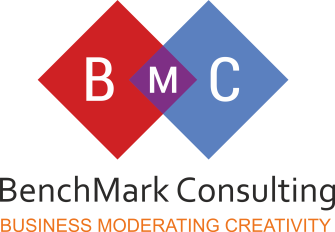 IO Framework
ver. 5.x
УРОК № 4 из 14:
Controller и работа с ними
(закрепление)
Список уроков
Введение в сервисы платформы и фреймворк
Система управления версиями Mercurial (аналог git, svn(subversion) и др.)
Controller и работа с ними
Controller и работа с ними (закрепление)
Class и работа с ними
Model и работа с ними
View и работа с ними, взаимодействие View с Model
Шаблонизатор Twig и работа с ним
Обращение к Model через JavaScript, работа с Yepnope
Работа с Bin и Cron файлами
Методы «общения» проектов между собой
Проект «с нуля». С чего начать?
Верстка и интеграция шаблонов сайтов с сервисом CMS
Повтор предыдущих уроков и Экзамен
Не забываемпро написаниедокументациипо данному уроку!!!
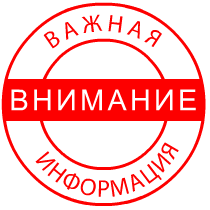 Структура проекта
Project
cache
template
app
ckfinder
.htaccess
bin
cron.php
css
class
conf.php
elFinder
controller
index.php
files
cron
robots.php
icon
io
error.html
img
lib
mksymlink.sh
js
model
systpls
view
i.php
Доступ к участкам проекта
app
io
только для class и model
папка
или
папки
разделяемые
точкой
com
com.notice
crm
ticket
bmc.trade
…
controller
class
model
view
имя функции
имя файла
app.model.hello.world
com.class.cms.widgets.dbsearch2
io.view.global.anyfile
testController.php
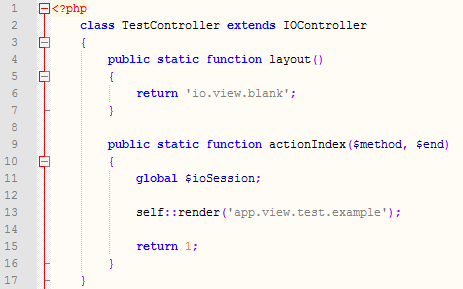 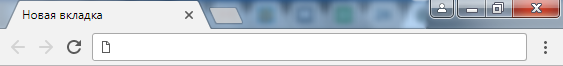 http://site.kz/test
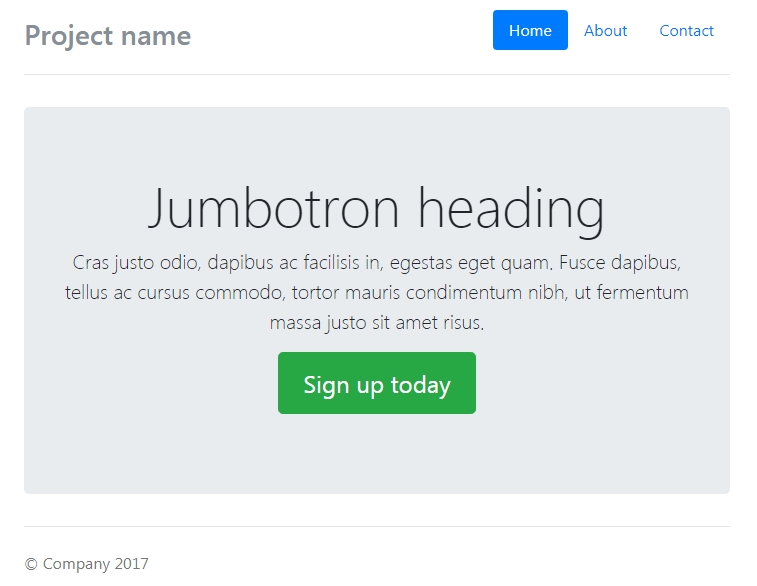 app.view.test.example (example.html)
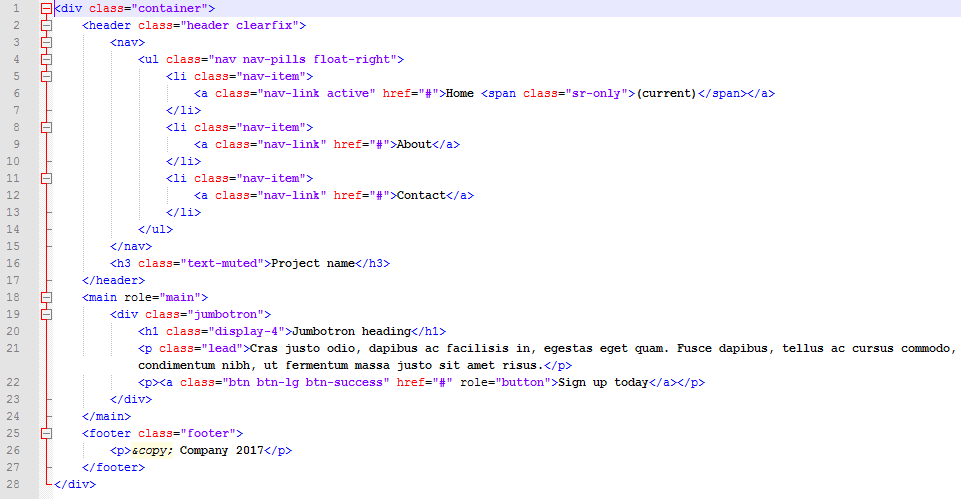 testController.php
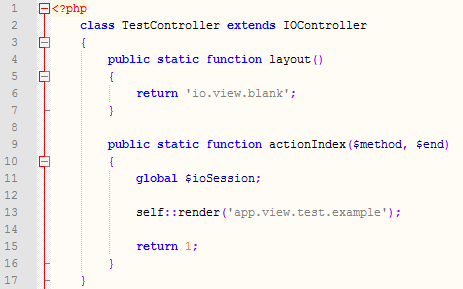 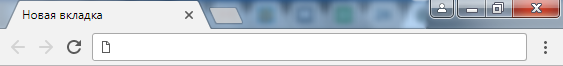 http://site.kz/test
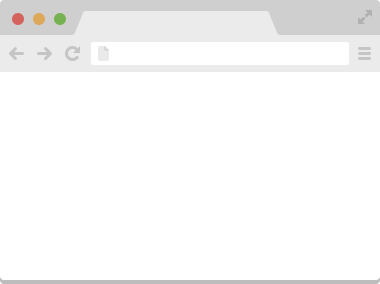 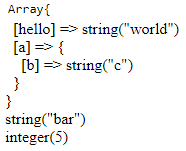 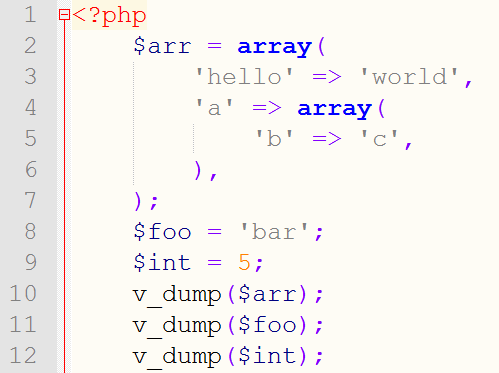 testController.php
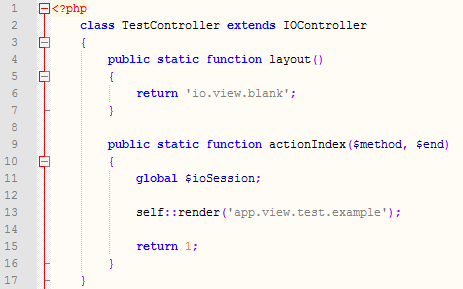 Controller
Обработчик URL
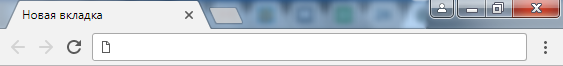 http://site.kz/helloWorld
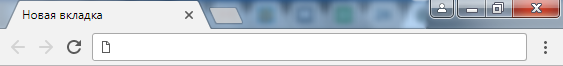 http://site.kz/hello/world
function actionHelloWorld(…){…} in mainController.php
function actionWorld(…){…} in helloController.php
function actionIndex(…){…} in helloWorldController.php
function actionIndex(…){…} in hello/worldController.php
условия в перечисленных файлах
Controller
Обработчик URL
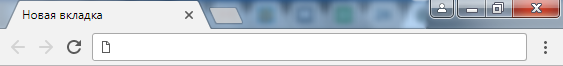 http://site.kz/hello
function actionHello(…){…} in mainController.php
function actionIndex(…){…} in helloController.php
условие в actionIndex(…){…} in mainController.php
Controller
Пример условия в actionIndex(){…} в mainController.php
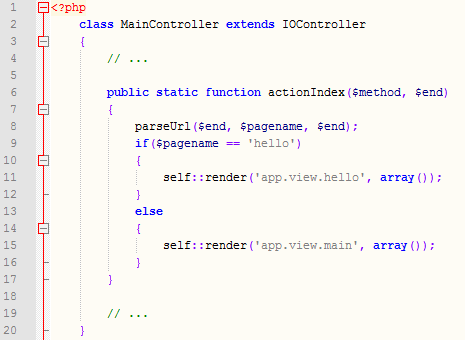 http://site.kz/hello
Функция v_dump()
v_dump($var)
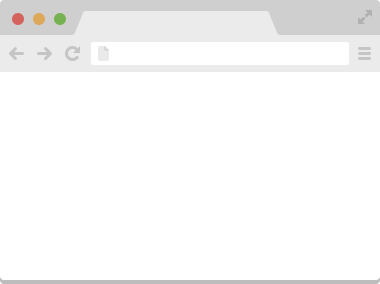 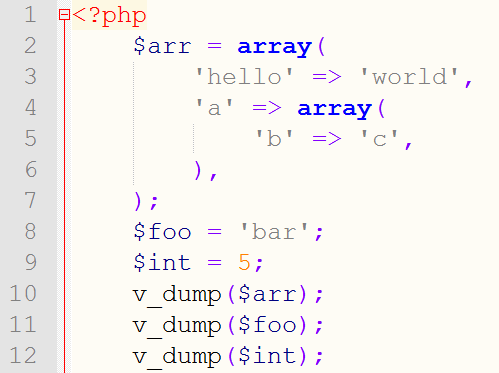 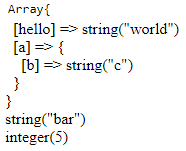 Функция n_dump()
n_dump($var)
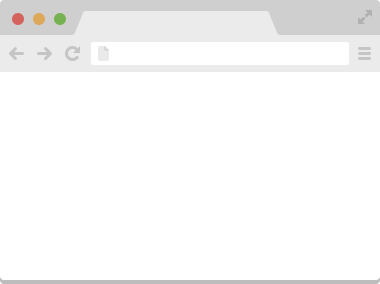 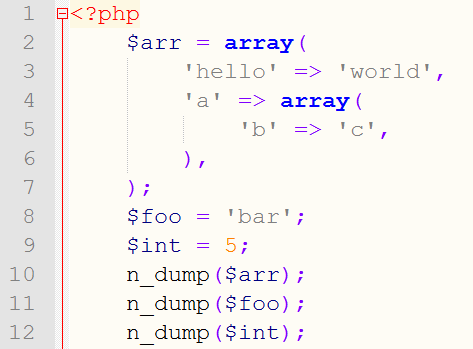 view-source://
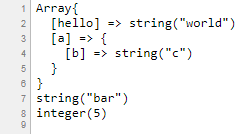 Функция v2_dump()
v2_dump($obj)
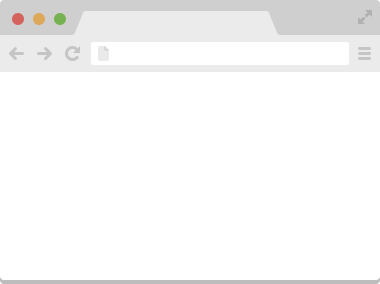 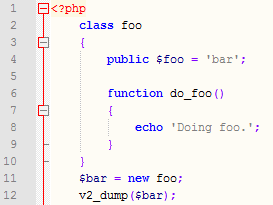 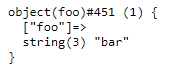 Функция xarr()
xarr($arr, $key[, $def=null])
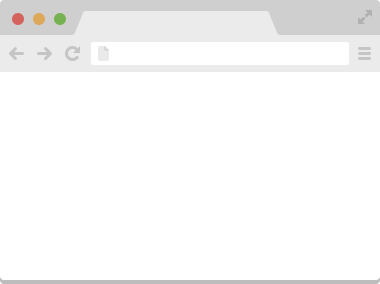 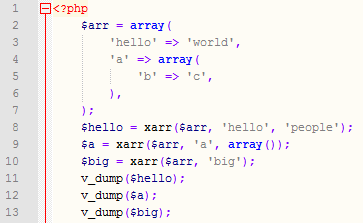 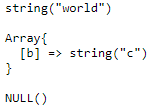 Функция xarrj()
xarrj($arr, $key[, $def=null])
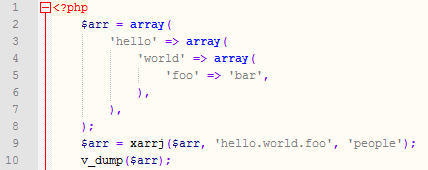 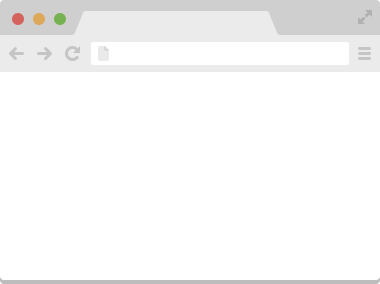 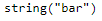 Функция xadd()
xadd($arr, $key, $val)
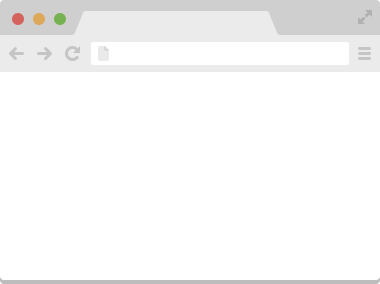 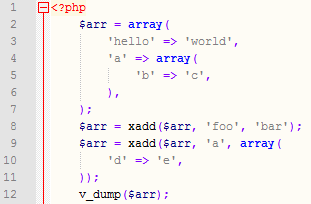 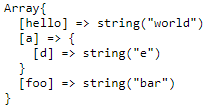 Функции xget() и xpost()
xget($key[, $def=null])
xpost($key[, $def=null])
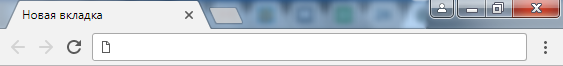 http://site.kz/page?hello=world
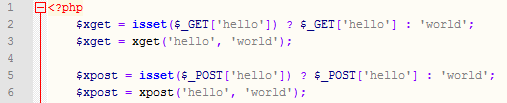 Функция parseUrl()
parseUrl($end, $anyvariable, $end);
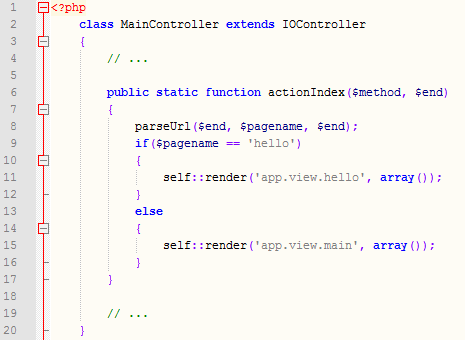 Используется только в Controller!!!
http://site.kz/hello
http://site.kz
Глобальная переменная $ioProjects
Список всех ссылок на проекты платформы
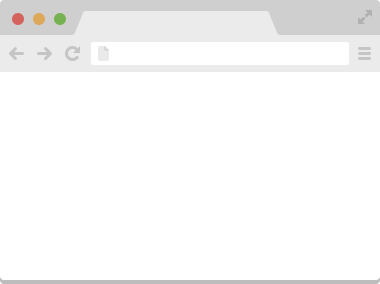 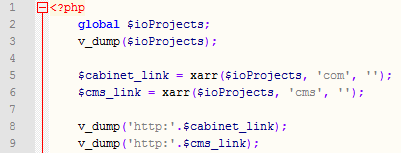 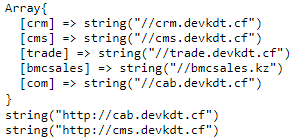 Глобальная переменная $ioSession
Данные сессии пользователя, данные пользователя и др.
array(
	'session' => ...,
	'uqsession' => ...,
	'user' => array(
		'id' => ...,
		'account' => ...,
		'p_account' => ...,
		'login' => ...,
		'timezone' => ...,
		'permissions' => ...,
		'self_permissions' => ...,
		'companyId' => ...,
		'accounts' => ...,
		'info' => ...,
		'settings' => ...,
		'token' => ...,
	),
);
Глобальная переменная $iodb
Обращение к глобальной mysql базе (iodb) и mysql базе проекта
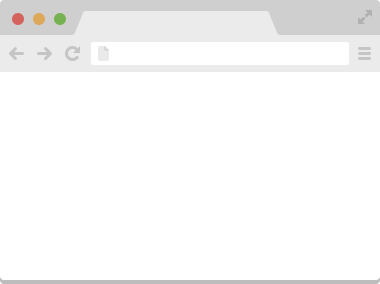 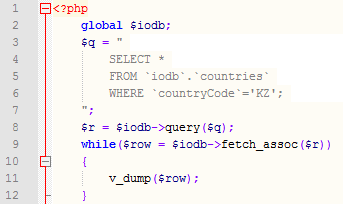 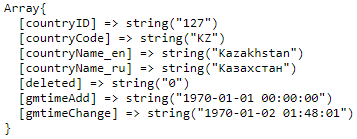 Глоб. переменные $ioHash и $ioXCache
Работа с кэшем данных (глобальный mysql кэш и серверный кэш)
global $ioHash, $ioXCache;
$ioHash->get($key);
$ioHash->set($key, $val, $time_sec);
$ioHash->delete($key);
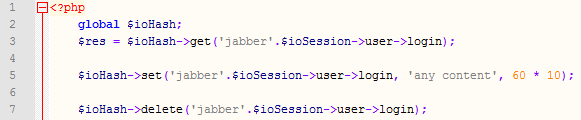 functions.php
Ознакомиться с файлом
Файл находится в проекте IO (папка фреймворка).
В нем содержится огромное количество функций, которые полезно знать!
Предыдущая практика
Рассказать либо написать все варианты контроллеров для определенного URL (для каждого свой вариант URL).
Получить, добавить, удалить данные кэша через глобальные переменные $ioXCache и $ioHash.
Воспользоваться функциями v_dump(), n_dump(), v2_dump(), xarr(), xarrj(), xadd(), xget(), xpost(), parseUrl().
Практика
Написать простой SQL запрос к БД с помощью глобальной переменной $iodb.
Получить данные о пользователе через глобальную переменную $ioSession.
Получить URL адреса проектов через глобальную переменную $ioProjects.
Создать обработчики следующих ссылок:
/profile (вывести $ioSession->user)
/projects (вывести $ioProjects)
/calculator/plus?a=5&b=2 (вывести сумму a и b)
/calculator/minus?a=5&b=2 (вывести разность a и b)